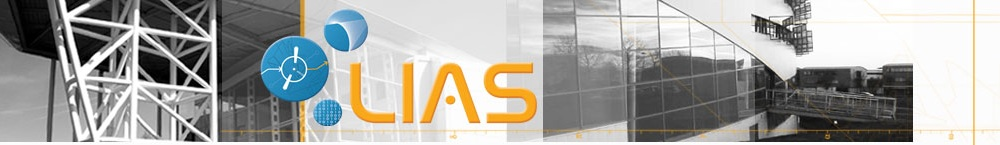 Cooperative Techniques for Dealing with Unsatisfactory Answers in RDF Knowledge Bases
Louise PARKIN
Supervised by Brice CHARDIN, Stéphane JEAN, Allel HADJALI
LIAS – ISAE/ENSMA, Chasseneuil-du-Poitou, France

louise.parkin@ensma.fr, brice.chardin@ensma.fr, 
jean@ensma.fr, allel.hadjali@ensma.fr
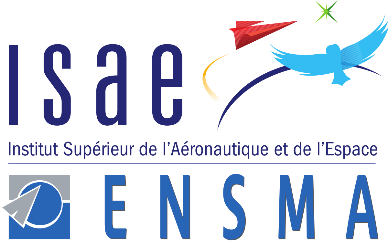 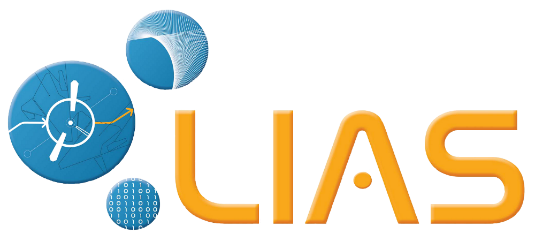 Cooperative Treatment of Unsatisfactory Answers in RDF	           VLDB 2021 PhD workshop                              louise.parkin@ensma.fr
August 16, 2021
1
Outline
Context 
RDF Knowledge bases
Unexpected answers

Dealing with unexpected answers
Query modification
Answer explanation

A generalized approach based on failure causes

Future work
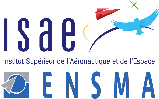 Cooperative Treatment of Unsatisfactory Answers in RDF	           VLDB 2021 PhD workshop                              louise.parkin@ensma.fr
August 16, 2021
2
Context - RDF
RDF Knowledge Base
SPARQL Query
SELECT * WHERE {
	?p ward ICU .	    t1
	?p status Dead .	    t2
	?n treats ?p .	    t3
	?n ward ICU .	    t4
	?p suffersFrom ?i }	    t5
Results
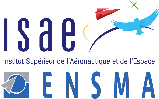 Cooperative Treatment of Unsatisfactory Answers in RDF	           VLDB 2021 PhD workshop                              louise.parkin@ensma.fr
Cooperative Treatment of Unsatisfactory Answers in RDF	           VLDB 2021 PhD workshop                              louise.parkin@ensma.fr
16/28/2021
August 16, 2021
3
Hypotheses
The user is unfamiliar with the KB

The expressed query does not match the user’s requirement

The answers do not satisfy the user

We need to help the user reformulate their query


We do not deal with issues related to the content of the KB
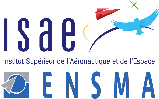 Cooperative Treatment of Unsatisfactory Answers in RDF	           VLDB 2021 PhD workshop                              louise.parkin@ensma.fr
August 16, 2021
4
Example
We want to know the patients that died in the ICU, the nurses they were treated by and why they died (about 100 deaths)









Suppose we fix this problem by removing ?n ward ICU
SELECT * WHERE {
	?p ward ICU .
	?p status Dead .
	?n treats ?p .
	?n ward ICU .
	?p suffersFrom ?i }
Incompatible properties
Wrong name: IntensiveCareUnit
Wrong property: worksIn
No answers!
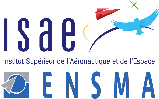 Cooperative Treatment of Unsatisfactory Answers in RDF	           VLDB 2021 PhD workshop                              louise.parkin@ensma.fr
August 16, 2021
5
Example
Insufficiently constrained
We want to know the patients that died in the ICU, the nurses they were treated by and why they died (about 100 deaths)








There are over 10 000 answers
Patient123 died in the ICU and is not included in the answer
SELECT * WHERE {
	?p ward ICU .
	?p status Dead .
	?n treats ?p .
	?p suffersFrom ?i }
Missing property
Number of answers multiplied
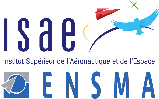 Cooperative Treatment of Unsatisfactory Answers in RDF	           VLDB 2021 PhD workshop                              louise.parkin@ensma.fr
August 16, 2021
6
Dealing with unexpected answers
Relaxation
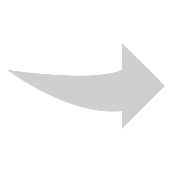 [Godfrey 1997]
[Vasilyeva et al. 2016]
Query modification
Refinement
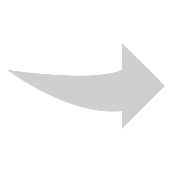 [Bosc et al. 2008]
Modification
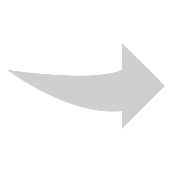 [Moises, Pereira 2014]
[Song et al. 2019]
[Bosc et al. 2009] [Jannach 2006] [McSherry 2004] [Fokou et al. 2016]
Unexpected answers
False presuppositions
[Kaplan 1982]
[Motro 1986]
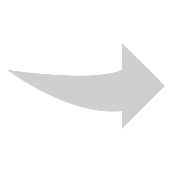 Answer explanation
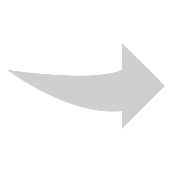 Failure causes
[Godfrey 1997]
[Wang et al. 2019]
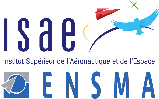 Cooperative Treatment of Unsatisfactory Answers in RDF	           VLDB 2021 PhD workshop                              louise.parkin@ensma.fr
August 16, 2021
7
Dealing with unexpected answers
[Godfrey 1997] 
[Fokou et al. 2016]
[Godfrey 1997] 
[Fokou et al. 2016]
[Bosc et al. 2006] 
[Moises, Pereira 2014] 
[Vasilyeva et al. 2016]
[Tran, Chan 2010]
[Song et al. 2019]
[Bidoit et al. 2014]
[Wang et al. 2019]
[Song et al. 2019]
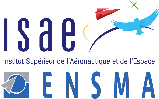 Cooperative Treatment of Unsatisfactory Answers in RDF	           VLDB 2021 PhD workshop                              louise.parkin@ensma.fr
August 16, 2021
8
A generalized approach
Failure cause definition
Existing definition: MFS (Minimal Failing Subqueries)
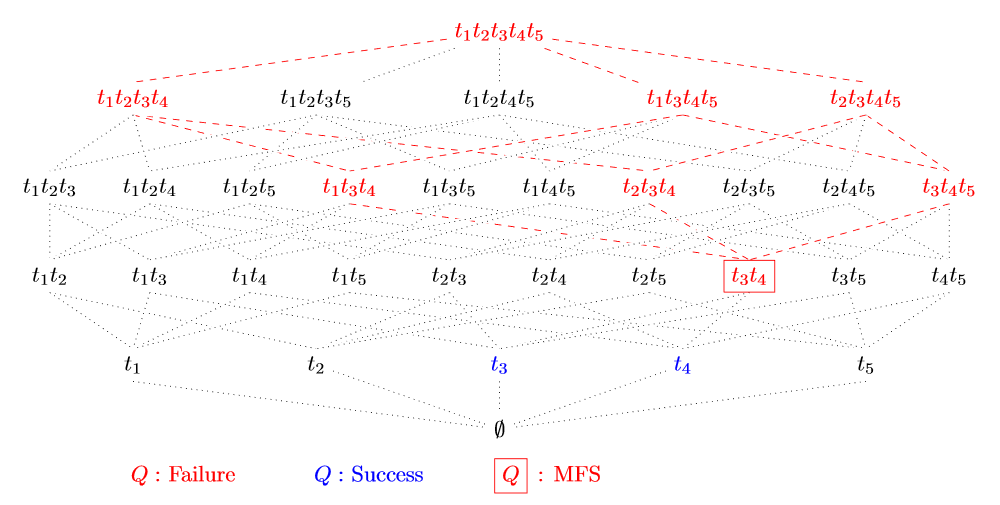 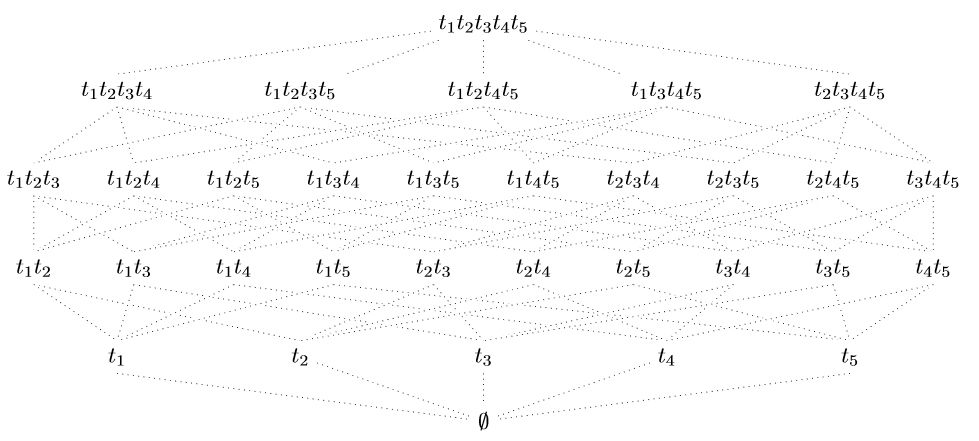 SELECT * WHERE {
	?p ward ICU .	    t1
	?p status Dead .	    t2
	?n treats ?p .	    t3
	?n ward ICU .	    t4
	?p suffersFrom ?i }	    t5
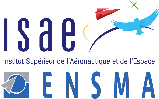 Cooperative Treatment of Unsatisfactory Answers in RDF	           VLDB 2021 PhD workshop                              louise.parkin@ensma.fr
August 16, 2021
9
A generalized approach
SELECT * WHERE {
	?p ward ICU .	    t1
	?p status Dead .	    t2
	?n treats ?p .	    t3
	?p suffersFrom ?i }	    t5
Failure cause definition
Extension: lack of monotony
MFIS: Minimal Failure-Inducing Subquery
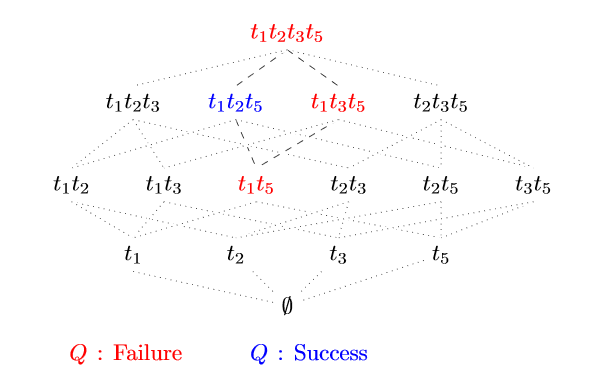 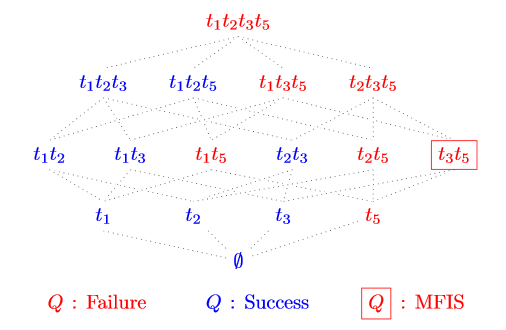 Use of deduction rules to compute MFIS

Experiments on synthetic and real data show that MFIS can be computed in a reasonable time
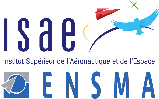 Cooperative Treatment of Unsatisfactory Answers in RDF	           VLDB 2021 PhD workshop                              louise.parkin@ensma.fr
August 16, 2021
10
Future Work
Framework for generic failure conditions
Specify the initial query

Specify the failure condition (combination of existing problems)

Determine an algorithm to find MFIS and an execution method
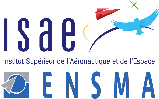 Cooperative Treatment of Unsatisfactory Answers in RDF	           VLDB 2021 PhD workshop                              louise.parkin@ensma.fr
August 16, 2021
11
Future Work
Building a framework
User based

Interactive

Automatic
Query modification
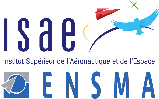 Cooperative Treatment of Unsatisfactory Answers in RDF	           VLDB 2021 PhD workshop                              louise.parkin@ensma.fr
August 16, 2021
12
Future Work
Building a framework
Comparing our generic framework performance to dedicated solutions

Testing the helpfulness of our feedback on a student population
Query modification
Experimentation
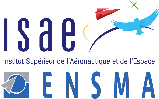 Cooperative Treatment of Unsatisfactory Answers in RDF	           VLDB 2021 PhD workshop                              louise.parkin@ensma.fr
August 16, 2021
13
Any questions?
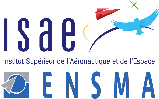 Cooperative Treatment of Unsatisfactory Answers in RDF	           VLDB 2021 PhD workshop                              louise.parkin@ensma.fr
Cooperative Treatment of Unsatisfactory Answers in RDF	           VLDB 2021 PhD workshop                              louise.parkin@ensma.fr
Cooperative Treatment of Unsatisfactory Answers in RDF	           VLDB 2021 PhD workshop                              louise.parkin@ensma.fr
August 16, 2021
114